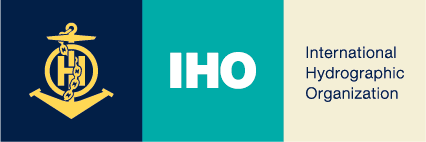 Volcanic Activity and MSI
Hazards to shipping and sources of information
Are there any gaps and can we do better?
Presented by NAVAREA & METAREA XIV
WMO, Geneva 12th – 16th September 2022
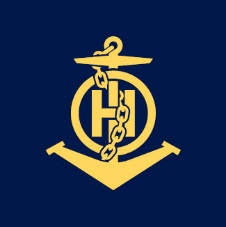 Volcanic activity and msi
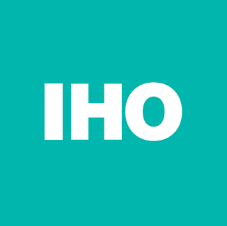 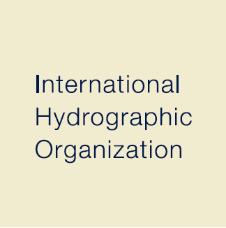 Is it a hazard to ships?	
https://volcanoes.usgs.gov/volcanic_ash/marine_transportation.html
https://www.youtube.com/watch?v=6lmKUGj_5fc (Paul Cragg Start 15:13)
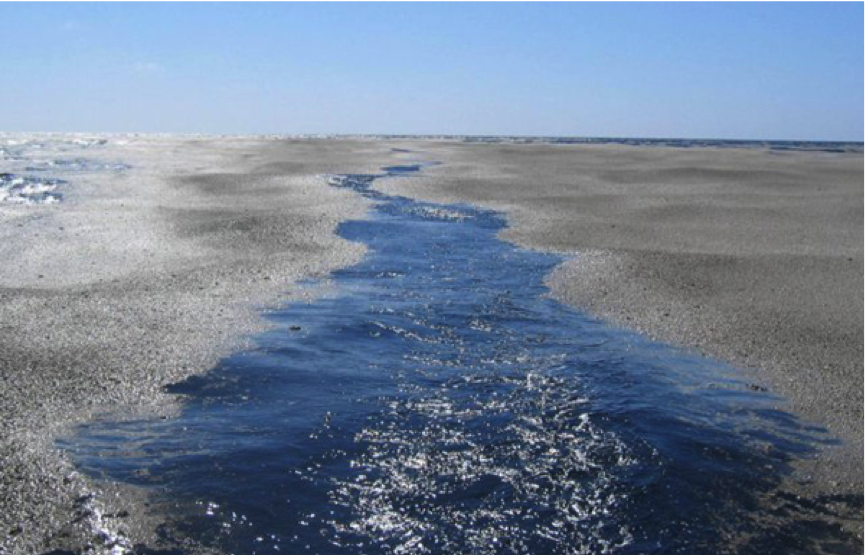 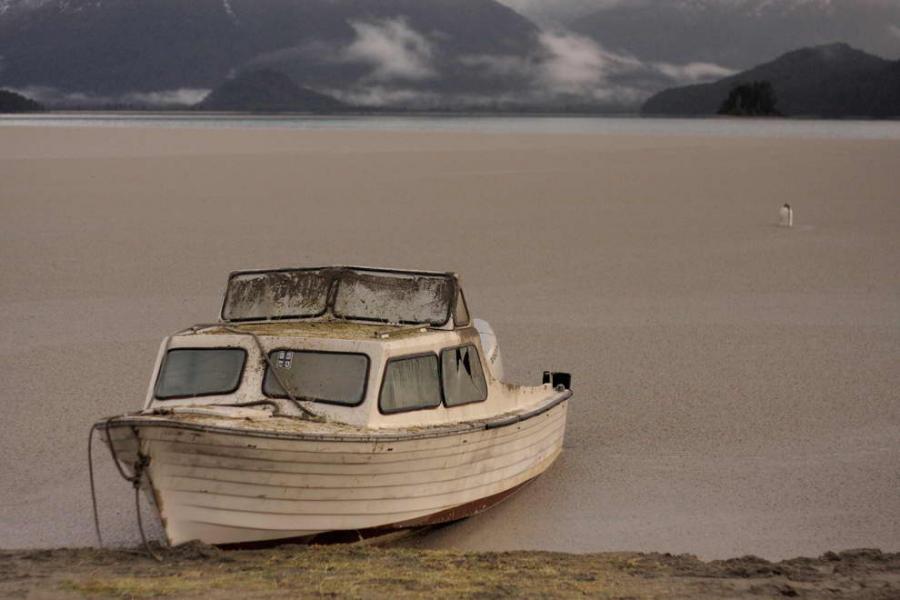 Credit: USGS both images
NAVAREA XIV, METAREA XIV & CAA NZ
[Speaker Notes: Why do I ask?]
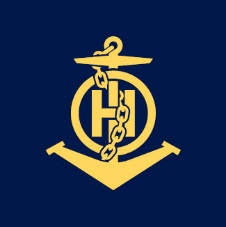 Volcanic activity and msi
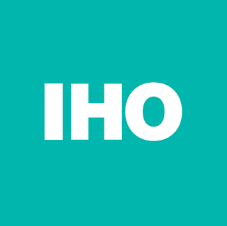 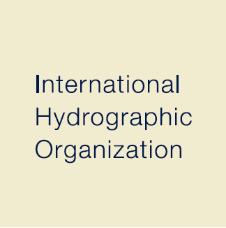 Is it a hazard to ships?
NAVAREA XIV, METAREA XIV & CAA NZ
[Speaker Notes: Why do I ask?]
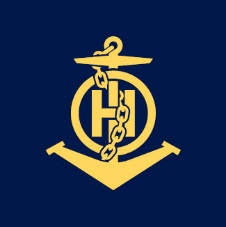 Volcanic activity and msi
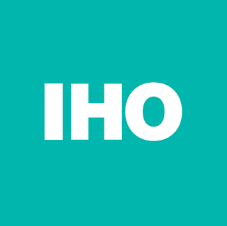 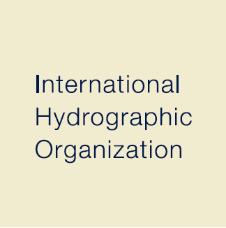 What sources of information are available?
Volcanic Ash Advisory Centres (VAAC)
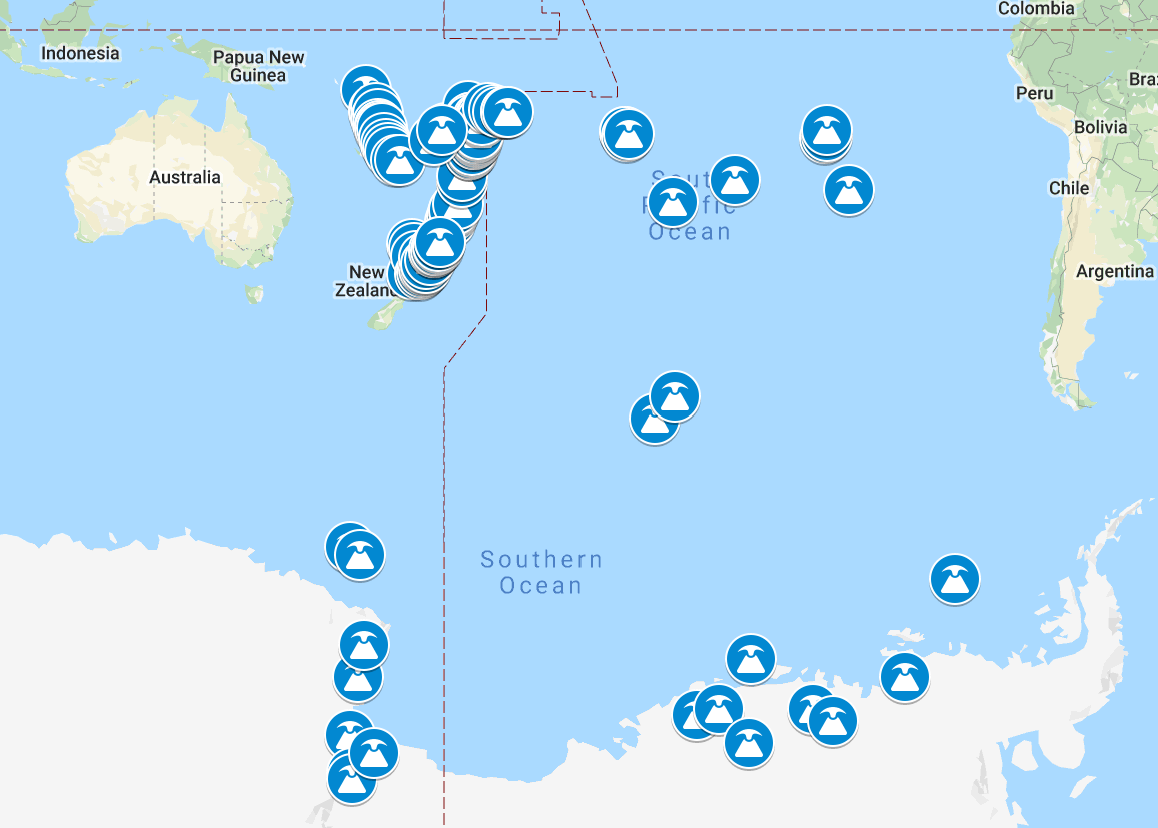 NAVAREA XIV, METAREA XIV & CAA NZ
[Speaker Notes: Why do I ask?]
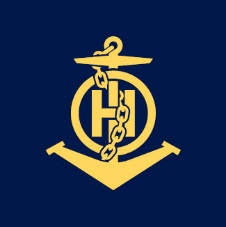 Volcanic activity and msi
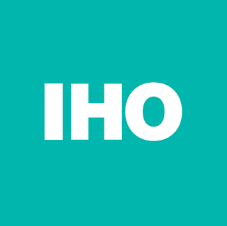 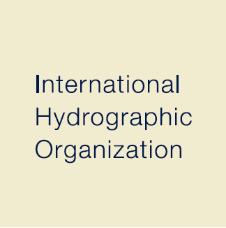 Volcanic Observatory Notice to Aviation (VONA) Portal
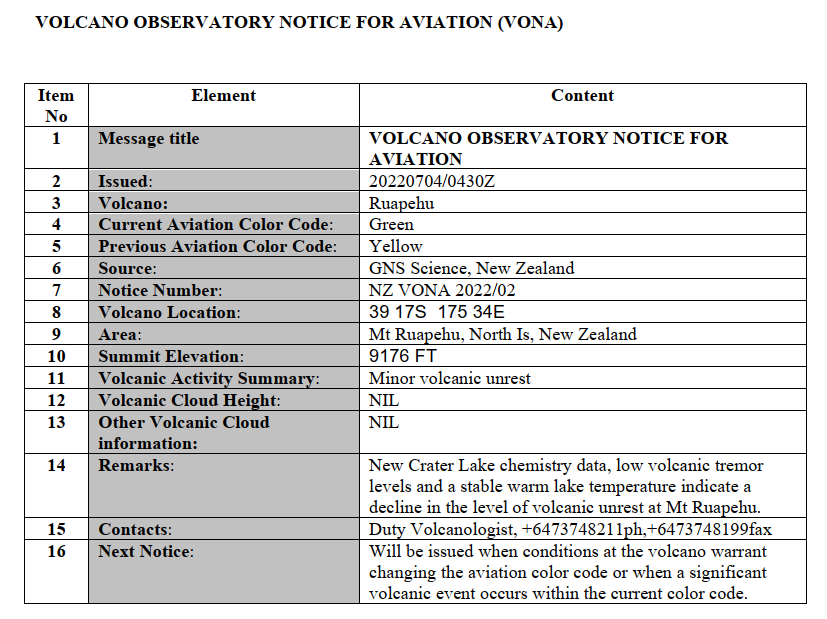 NAVAREA XIV, METAREA XIV & CAA NZ
[Speaker Notes: Why do I ask?]
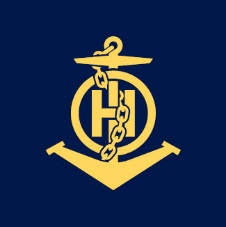 Volcanic activity and msi
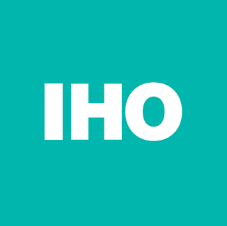 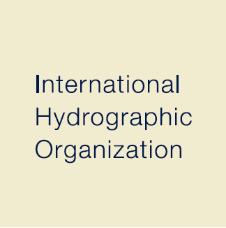 Tailored messages for Mariners?
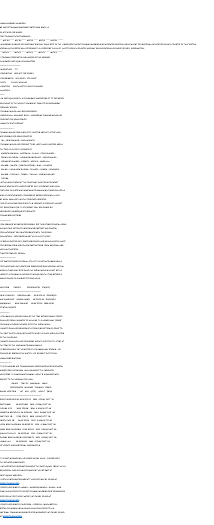 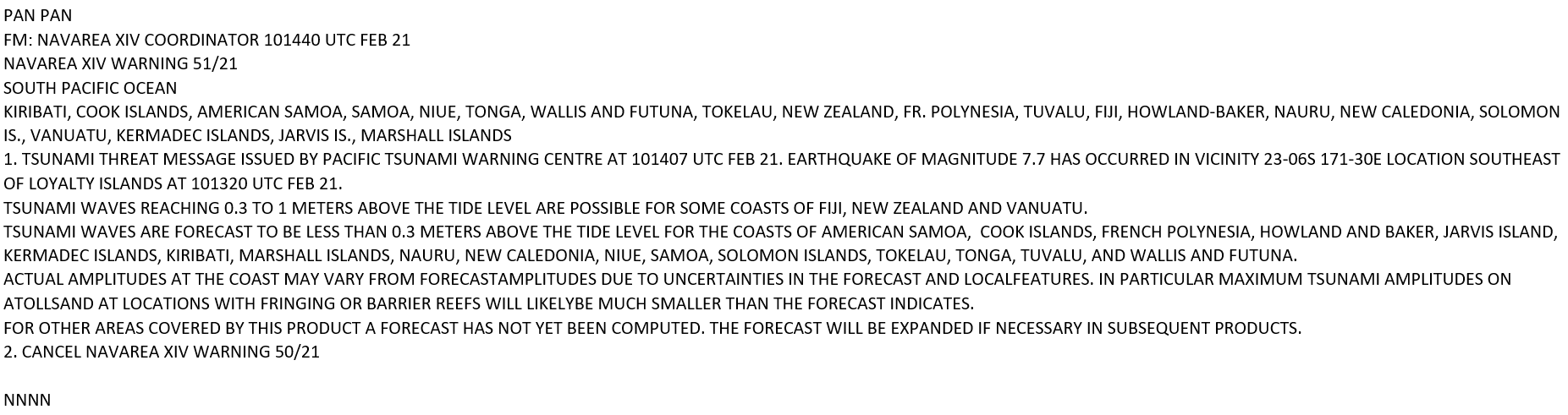 NAVAREA XIV, METAREA XIV & CAA NZ
[Speaker Notes: Why do I ask?]
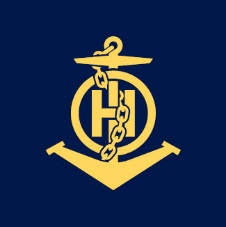 Volcanic activity and msi
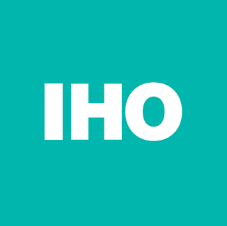 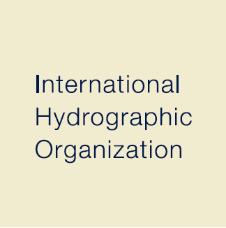 Tailored messages for Mariners?
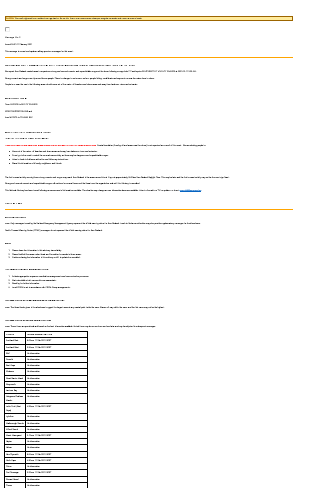 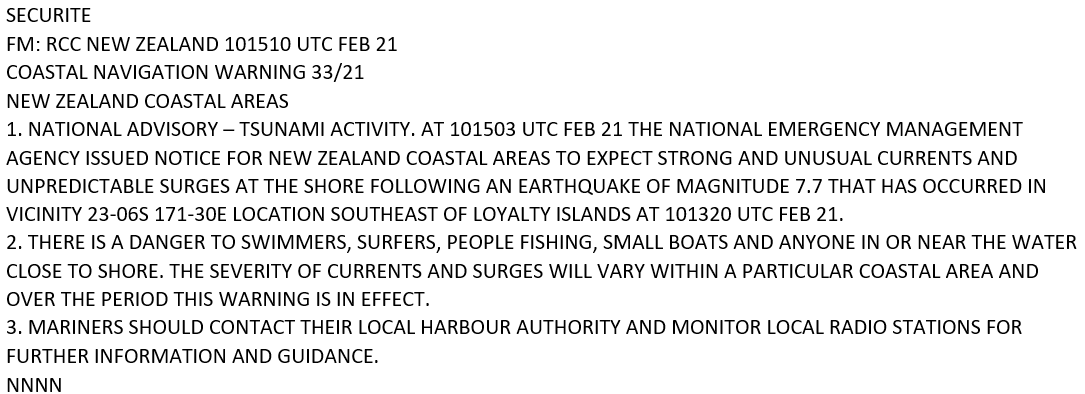 NAVAREA XIV, METAREA XIV & CAA NZ
[Speaker Notes: Why do I ask?]
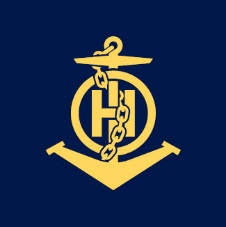 Volcanic activity and msi
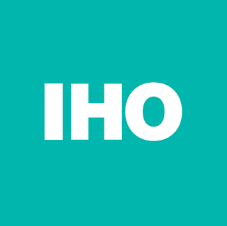 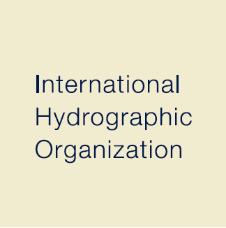 Next steps?
Should “we” (MET/NAV) collaborate on this?
Discuss the benefits of developing standard navigational warning text, specific to volcanic activity?
Consider the benefits of engaging in the aviation/meteorological work underway in the Southwest Pacific?
Anything else?
NAVAREA XIV, METAREA XIV & CAA NZ
[Speaker Notes: Why do I ask?]